Chinese Zodiac Animal Wheel
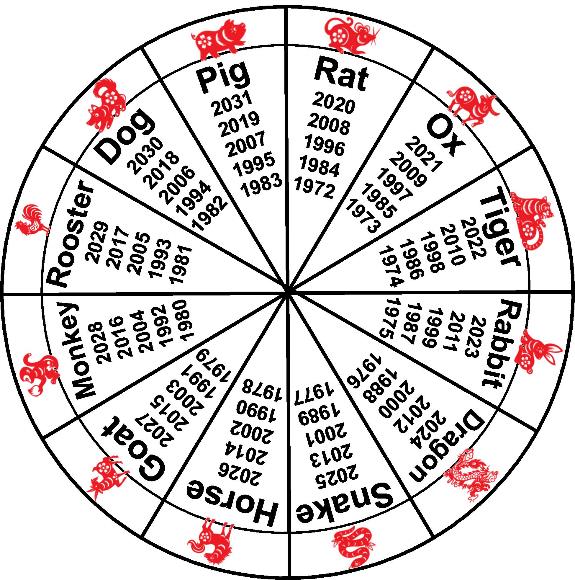 Making a Chinese zodiac animal wheel
Stay safe  

Whether you are a scientist researching a new medicine or an engineer solving climate change, safety always comes first. An adult must always be around and supervising when doing this activity. You are responsible for:
 
ensuring that any equipment used for this activity is in good working condition
behaving sensibly and following any safety instructions so as not to hurt or injure yourself or others 
 
Please note that in the absence of any negligence or other breach of duty by us, this activity is carried out at your own risk. It is important to take extra care at the stages marked with this symbol: ⚠
Chinese Zodiac Animals
Each year is linked to a zodiac animal
Each zodiac animal’s year comes around every 12 years
Each animal has a different personality
For example:
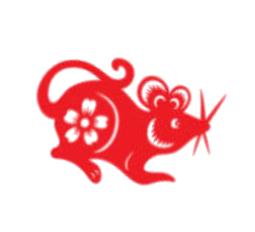 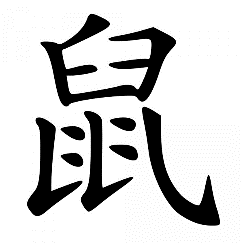 Rat
Quick witted, resourceful and kind.
Step 1 Cutting Out ⚠
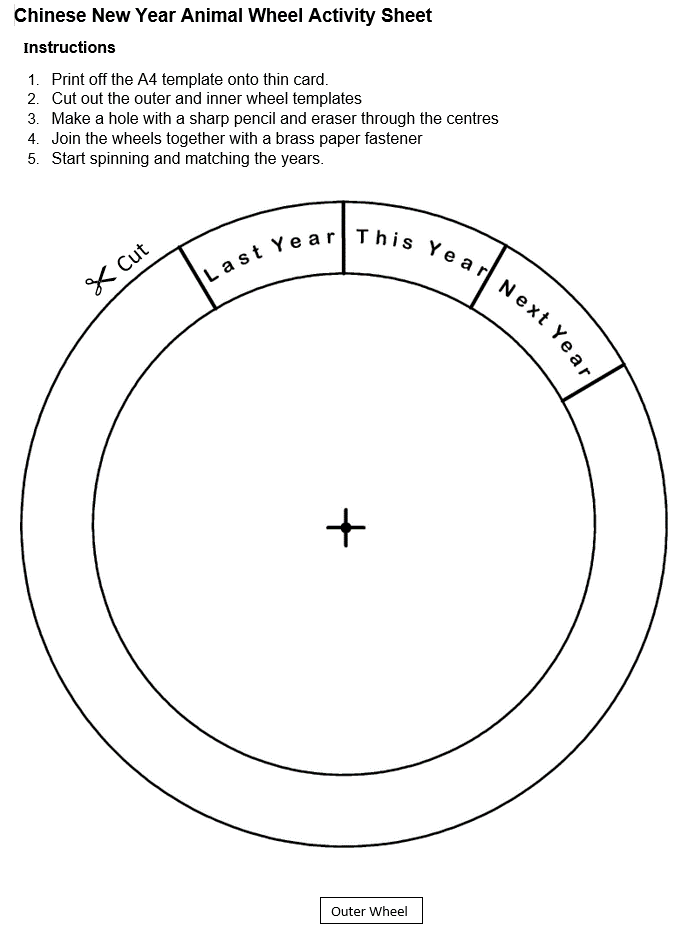 Print the templates onto card
Safely cut out the outer and inner wheels with scissors
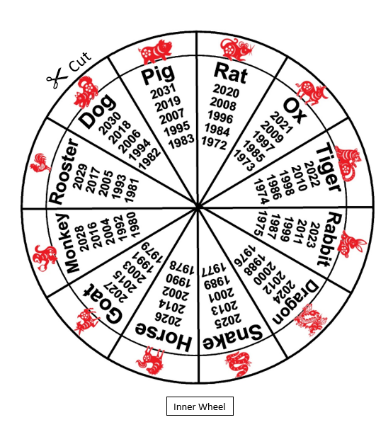 Step 2 Making the Hole ⚠
Make holes in the centre of each wheel with a sharp pencil and sticky tack
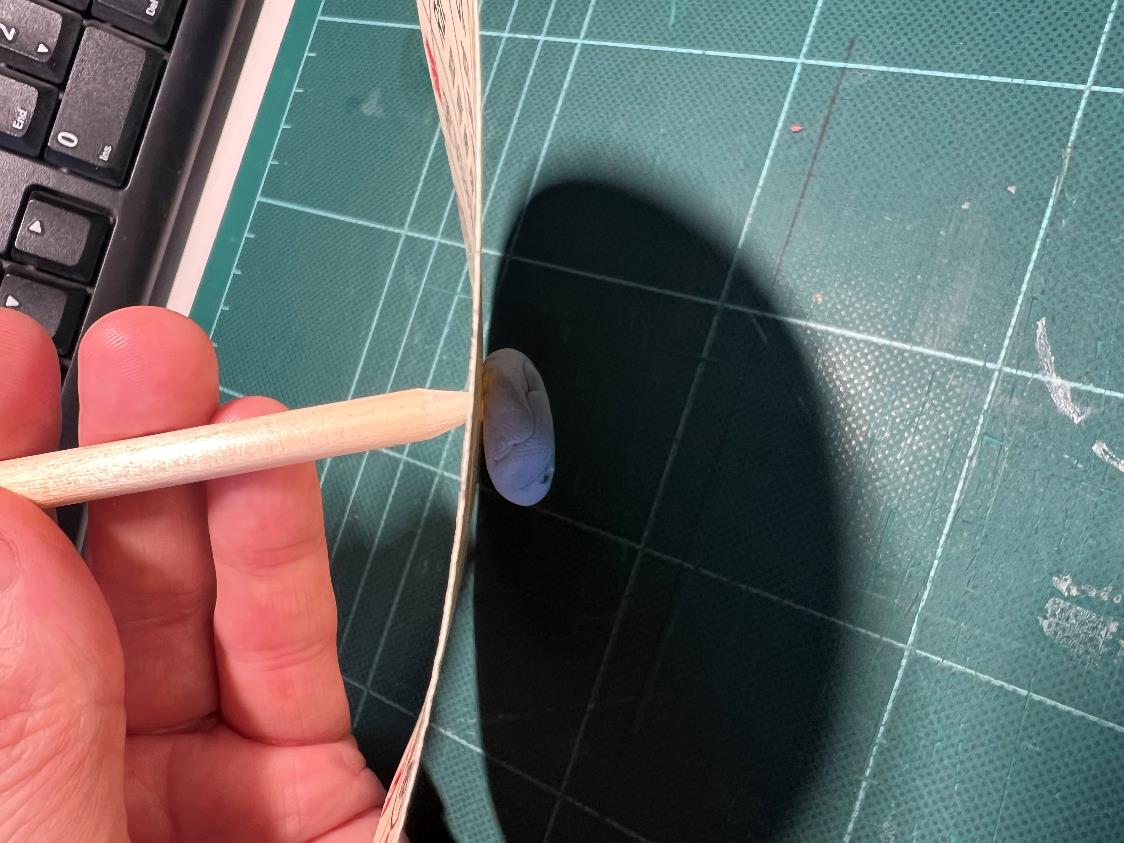 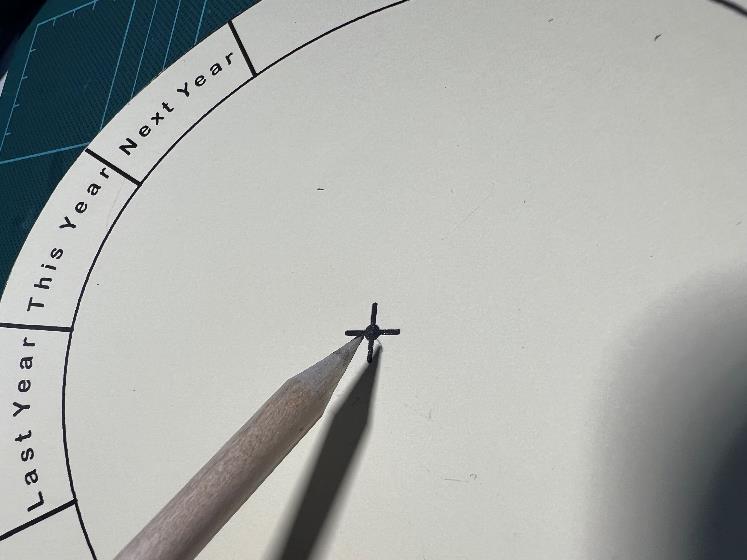 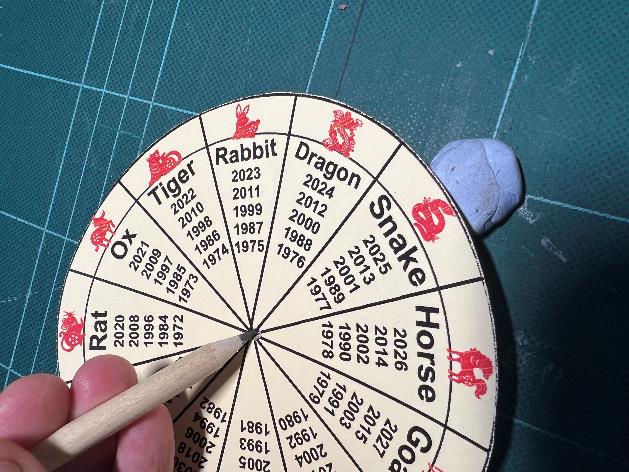 Outer wheel
Sticky tack
Inner wheel
Step 3 Assembly
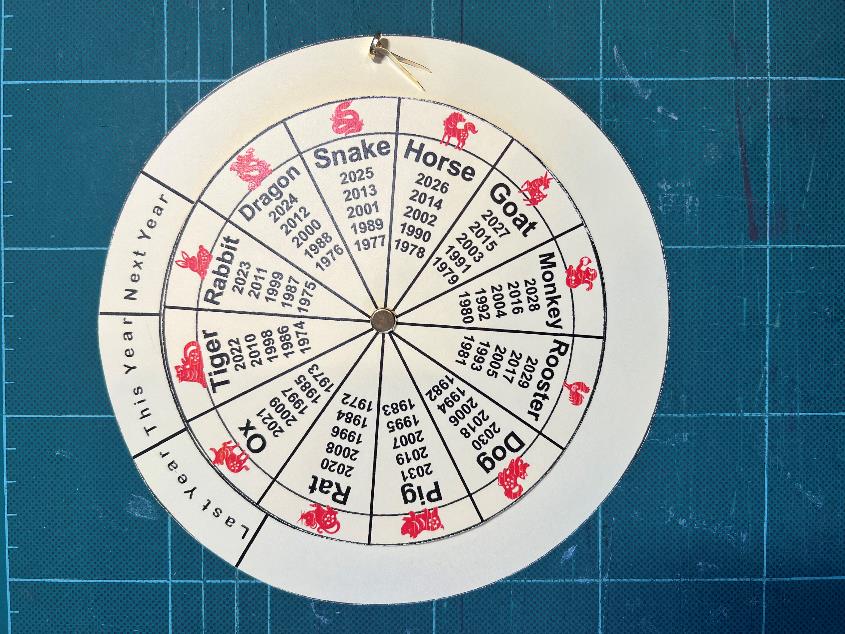 Join the outer and inner wheels with a brass paper fastener
Start turning the wheel and matching the years!
Paper fastener
Extension
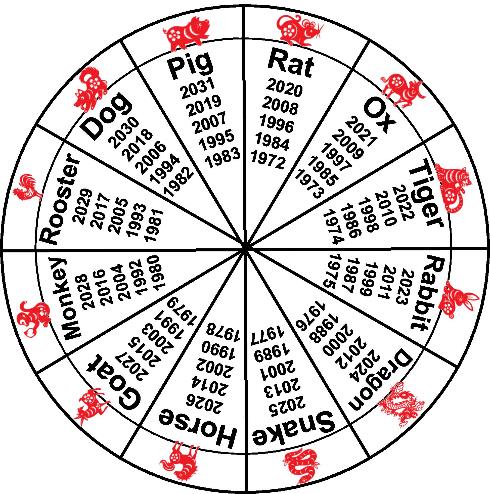 Investigate the personalities of the zodiac animals
Find out which animals your relatives are!